স্বাগতম
পরিচিতি
শিক্ষক পরিচিতি



আব্দুস সালাম হাওলাদার।
সহকারী শিক্ষক (আইসিটি)।
বাঐডাঙ্গা বি এল মাধ্যমিক বিদ্যালয়
উপজেলাঃ ফকিরহাট, জেলাঃ বাগেরহাট।
পাঠ পরিচিতি
শ্রেণি: ৮ম
বিষয়: কৃষি শিক্ষা।
সময়: ৪৫ মিনিট
অধ্যায়: ৩
পাঠ: ৮
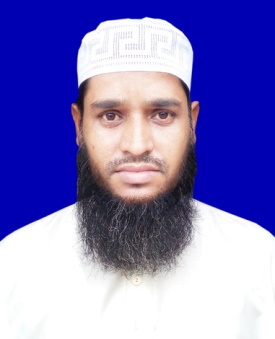 চিত্রে কী দেখতে পাচ্ছ?
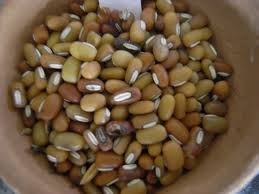 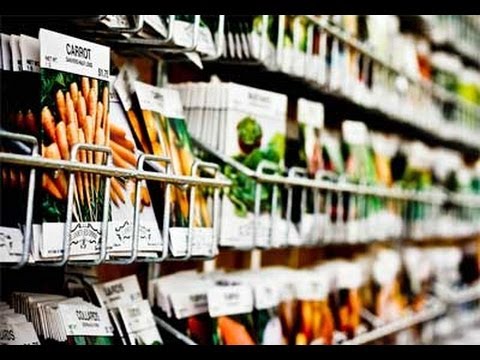 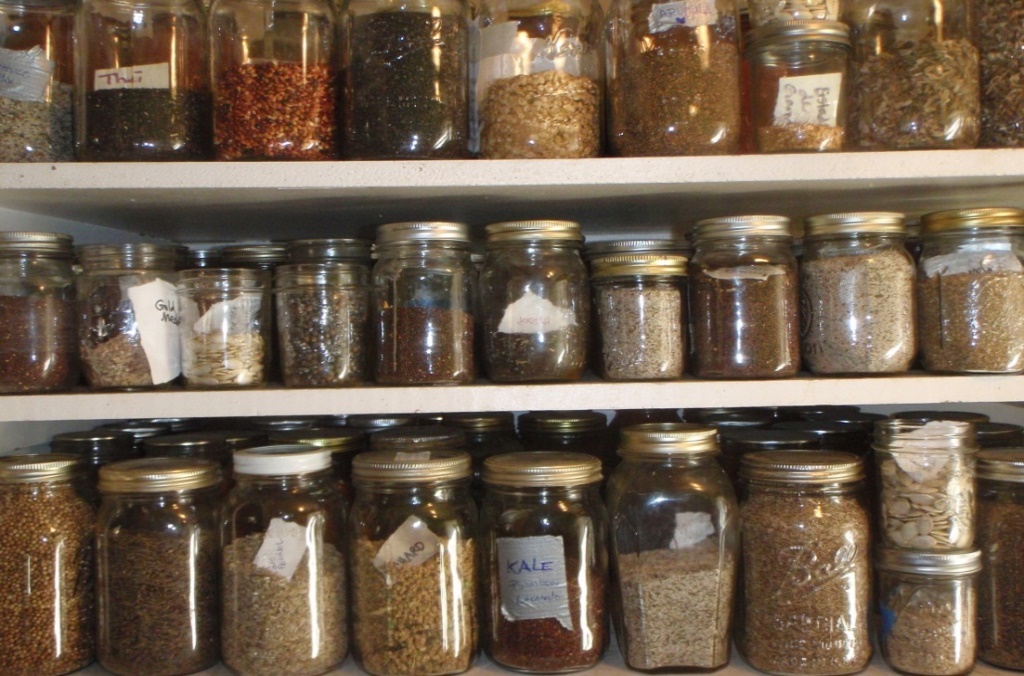 বীজ সংরক্ষণ
শিখনফল
বীজ সংরক্ষণের উপায় বর্ণনা করতে পারবে।

বীজ ফসল নির্বাচন মাঠে থাকতে শুরু করার কারণ ব্যাখ্যা করতে পারবে।
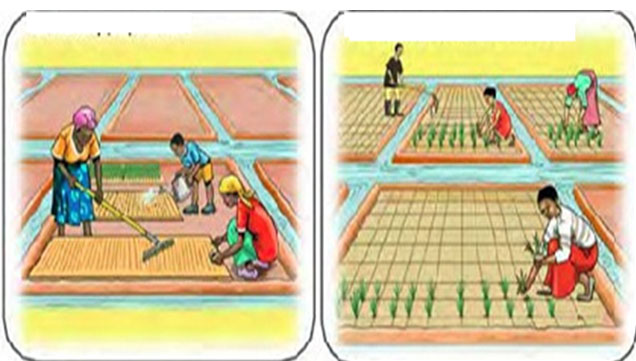 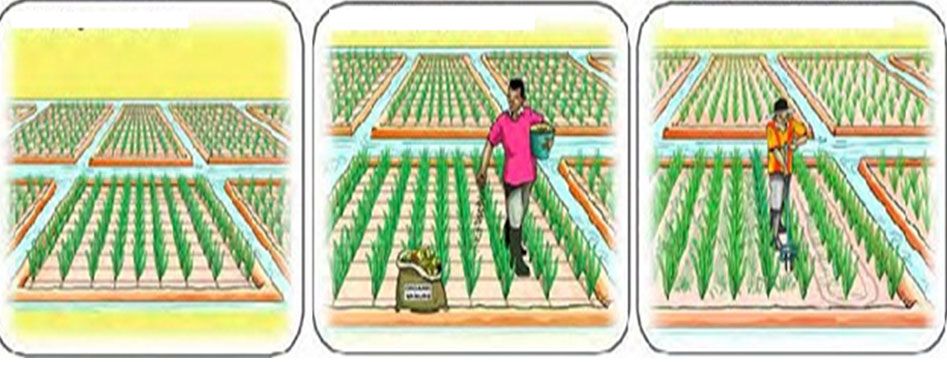 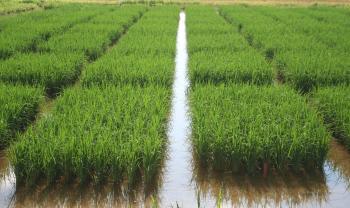 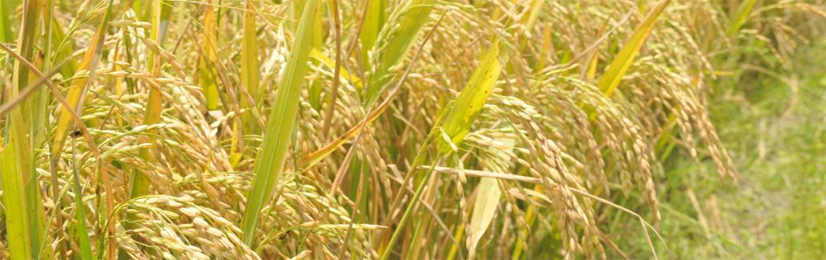 বীজতলার জায়গা
৮০% পাকা অবস্থা
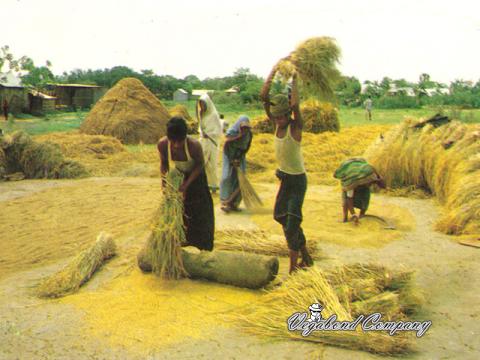 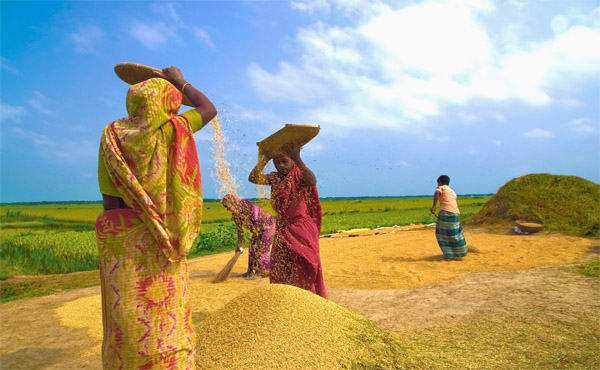 যত্নের সাথে মাড়াই
যত্নের সাথে ঝাড়াই
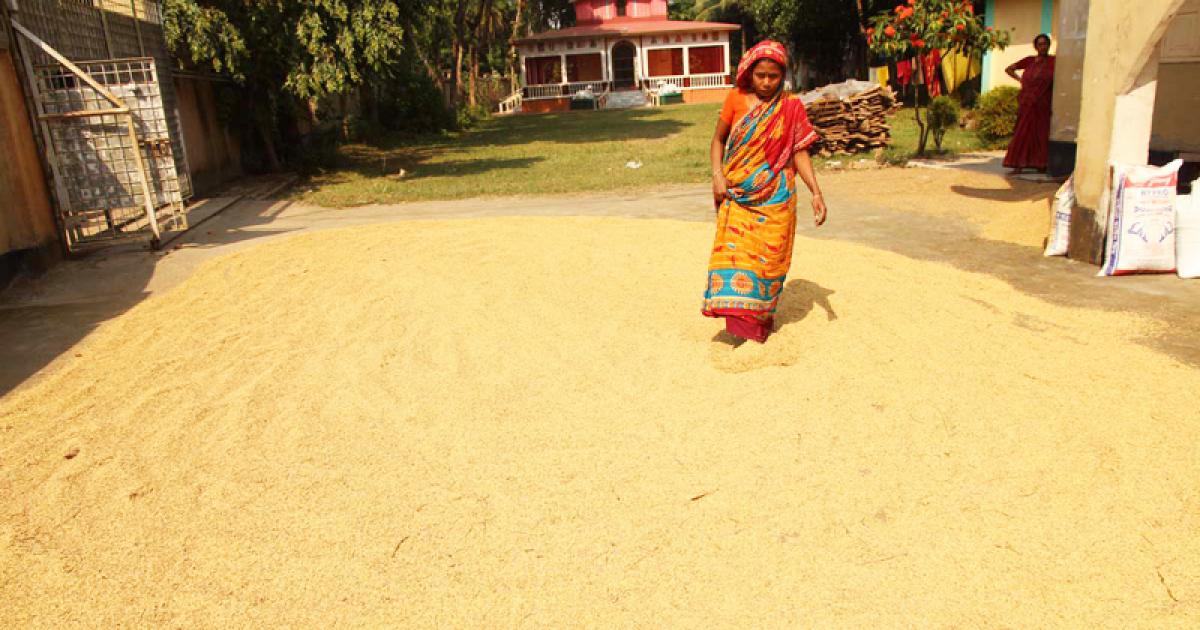 বীজ শুকানোর
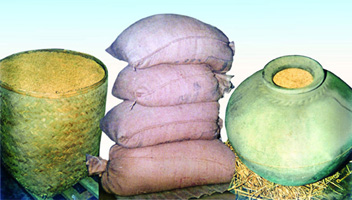 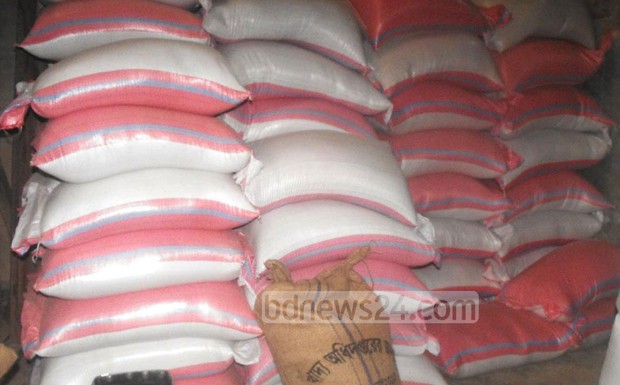 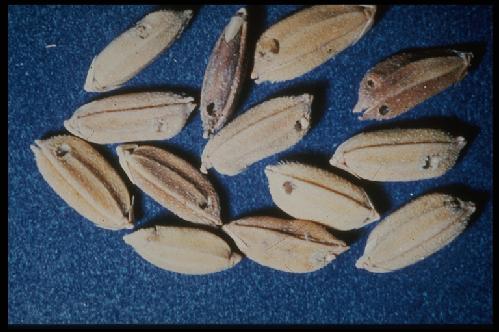 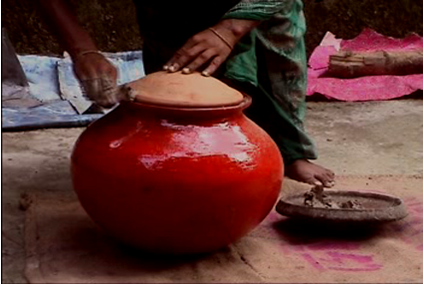 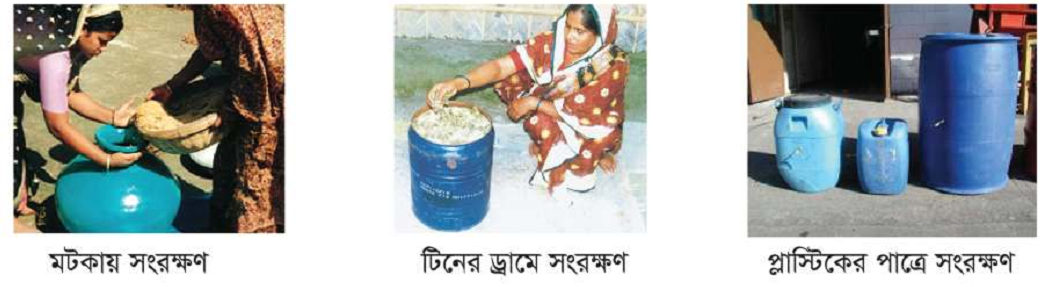 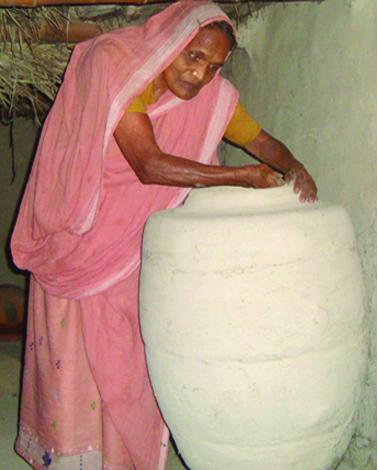 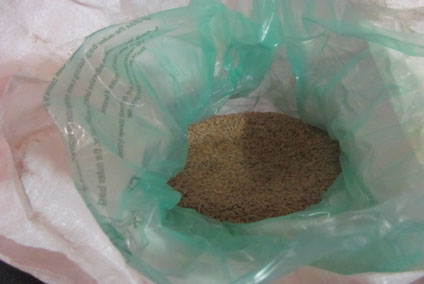 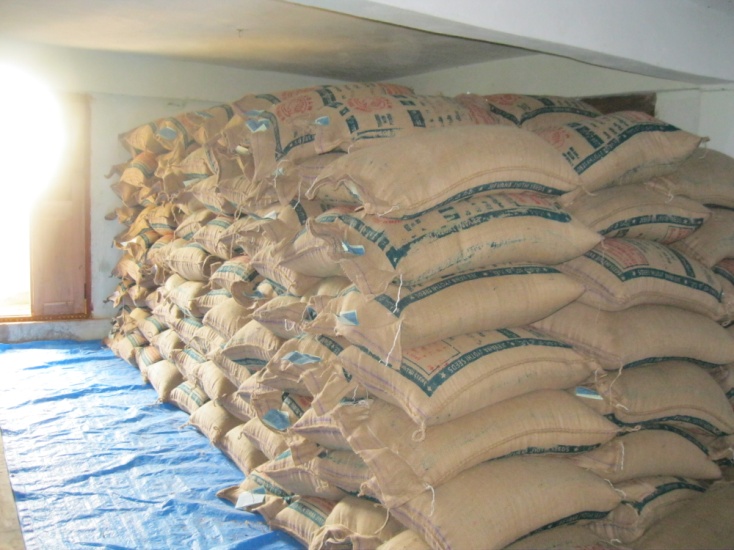 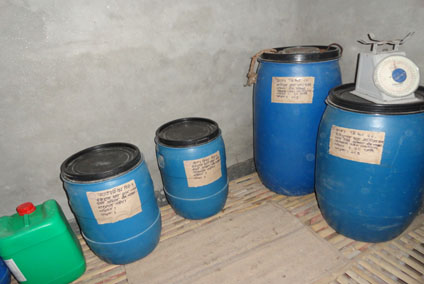 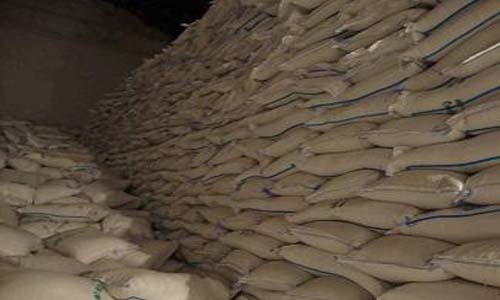 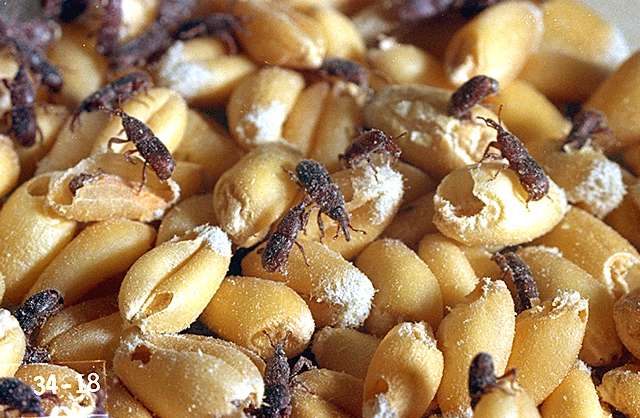 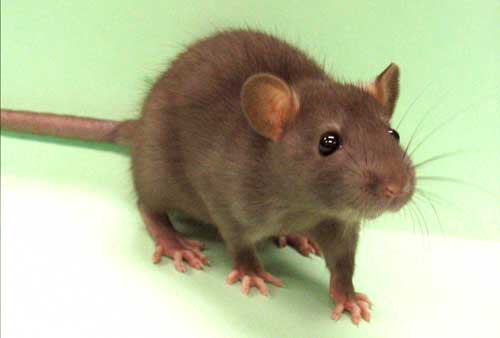 দলীয় কাজ
শিক্ষার্থীরা উন্নত ও সুস্থ বীজ নির্বাচন, সংগ্রহ ও সংরক্ষণ সম্পর্কে আলোচনা করে পয়েন্ট আকারে পোষ্টার পেপারে উপস্থাপন করবে।
মূল্যায়ন
ধান, গম  বীজের জন্য  কত  ভাগ  আর্দ্রতার  মাত্রা থাকা উচিত?
৮থেকে১০%
ধান,  বীজ  কত  ভাগ  পাকা আবস্থায় কাটা  উচিৎ?
৮০% পাকা অবস্থা
বাড়ির কাজ
বীজ গুদামজাত করনের বিবেচ্য বিষয় গুলি ব্যাখ্যা কর।
ধন্যবাদ